Nervous System
Warit 3
Thanop 14
Kantanat 25
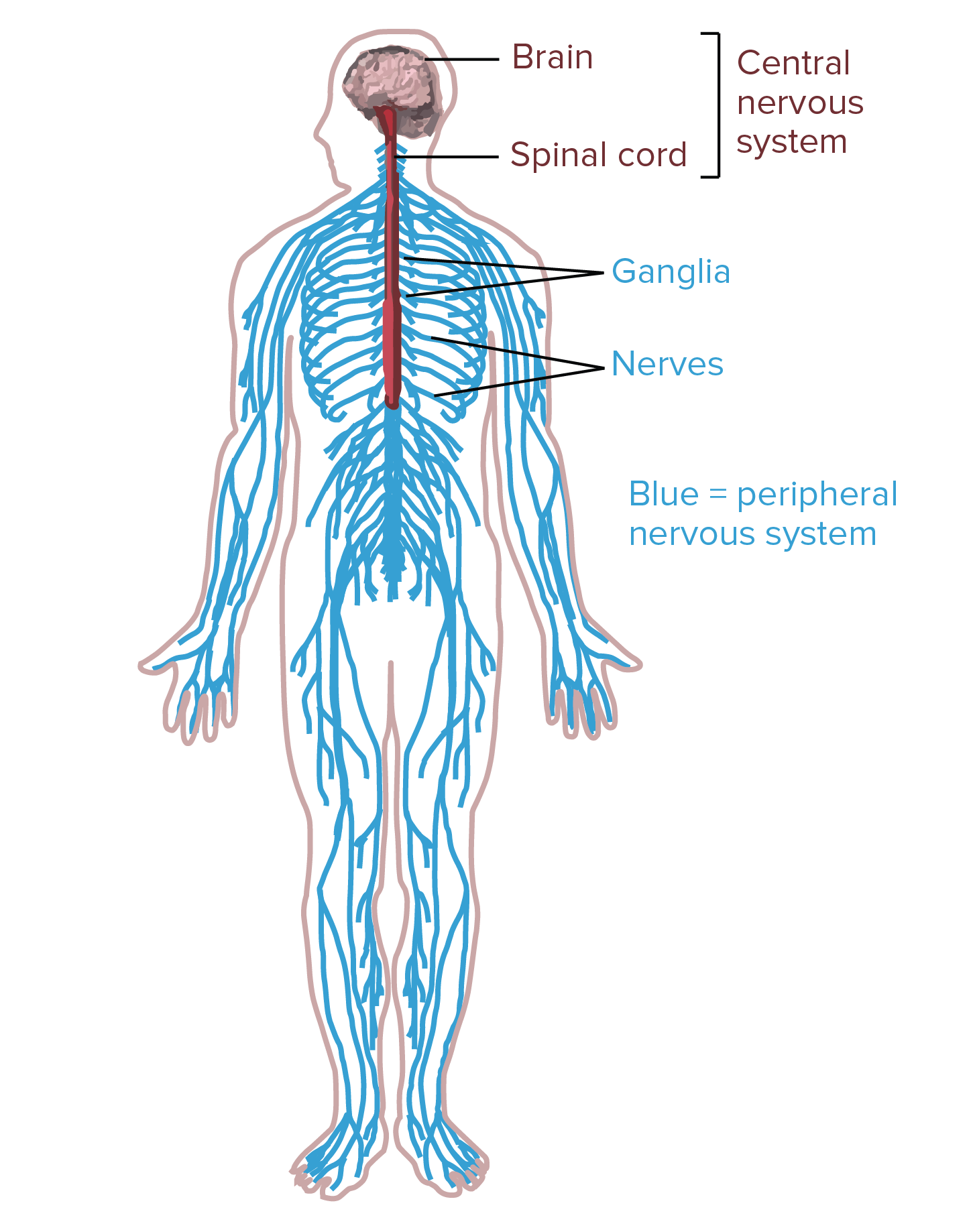 What is it?
The nervous system is a complex network of nerves and cells that carry messages to and from the brain and spinal cord to various parts of the body. It is also essential in keeping the other bodily systems operating.
How does it work?
What is involved?
The central nervous system (CNS)
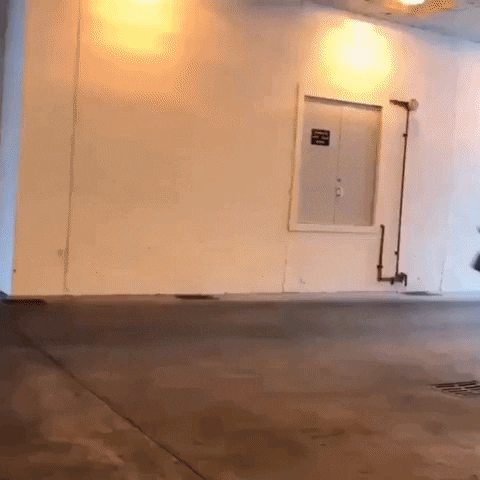 Is composed of the brain and spinal cord
responsible for integrating and coordinating the activities of the entire body.
The peripheral nervous system (PNS)
It connects the CNS to the rest of the body
Responsible for controlling movements of specific parts of the body
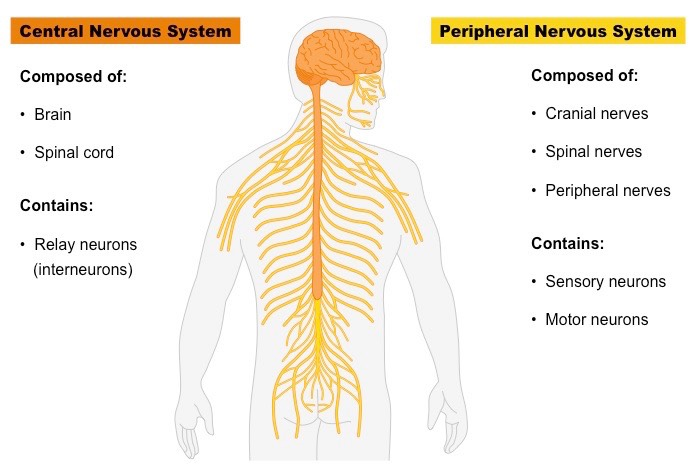 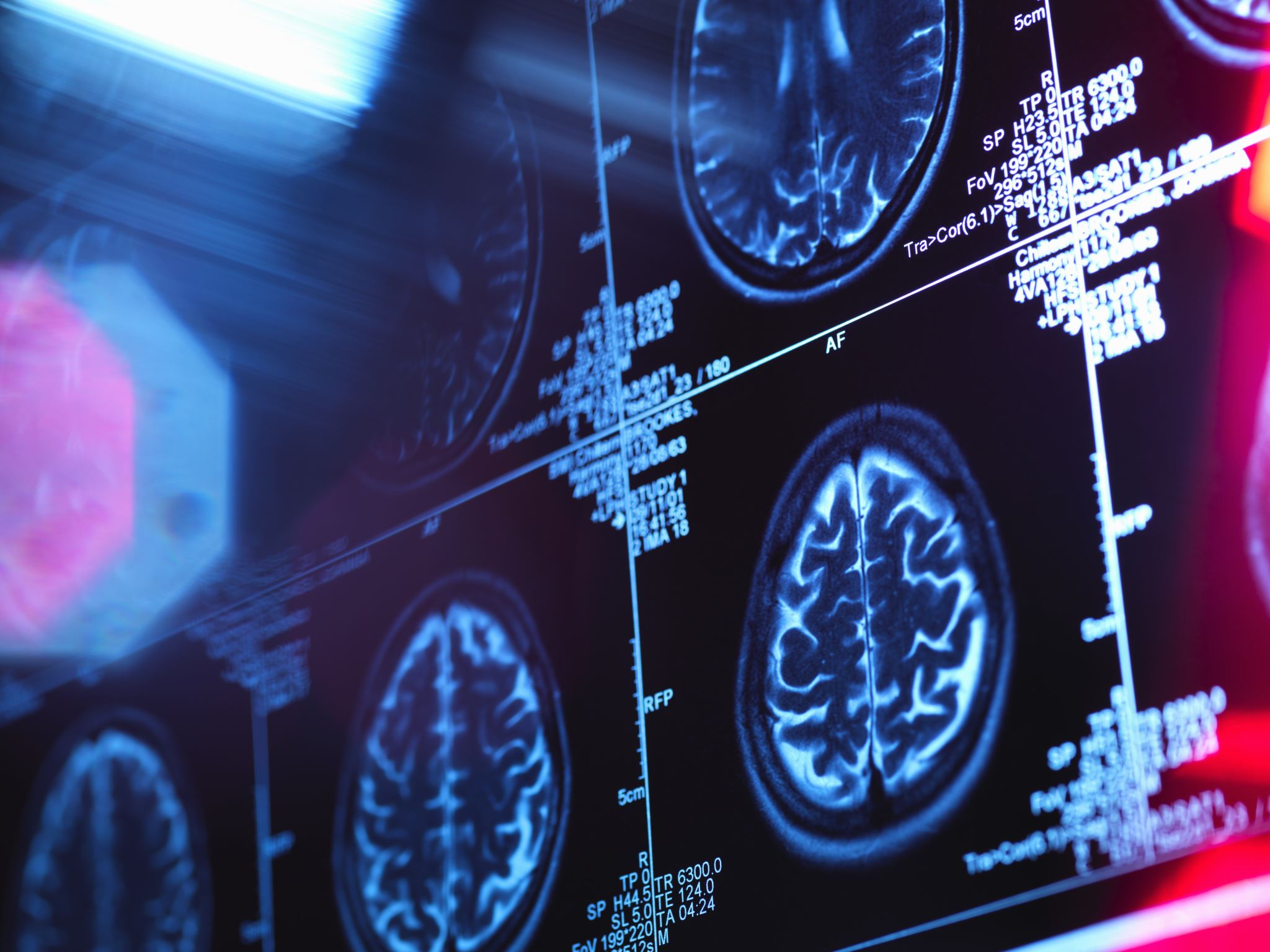 The connection between CNS and organs allows the system to be in two differentfunctional state.SympatheticParasympathetic
Sympathetic nervous system (SNS)
Reacting to the environment
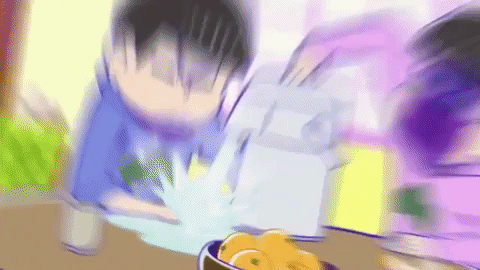 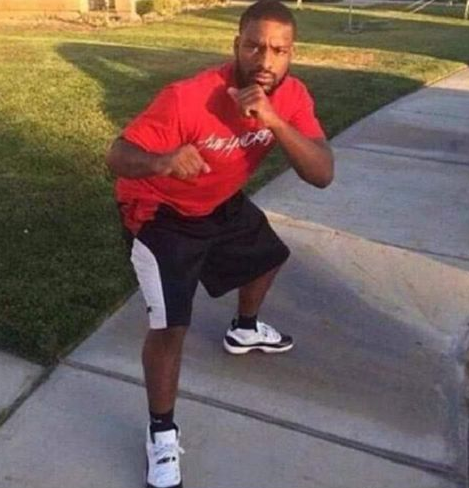 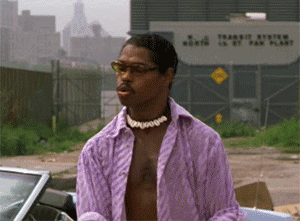 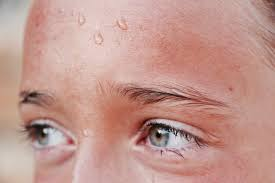 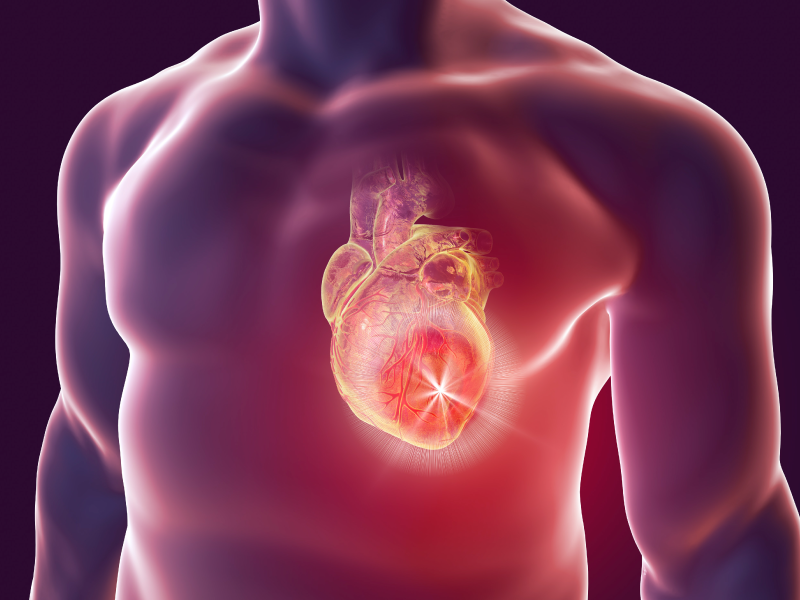 Parasympathetic nervous system (PSNS)
Activation of the SNS causes the pupils of the eyes to dilate, inhibits digestion, increases sweat secretion, and increases the heart rate.
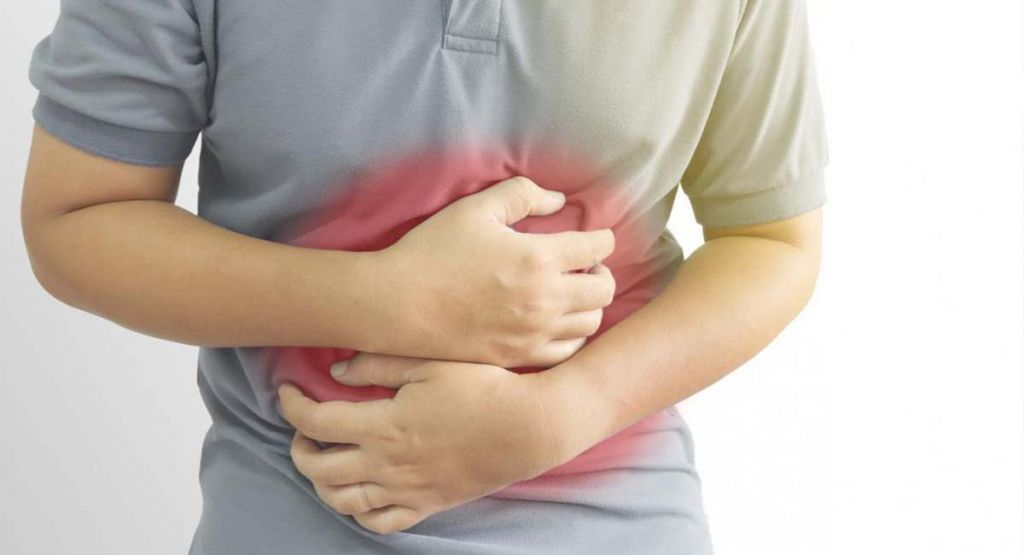 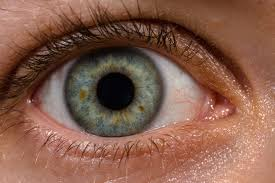 Fun Fact
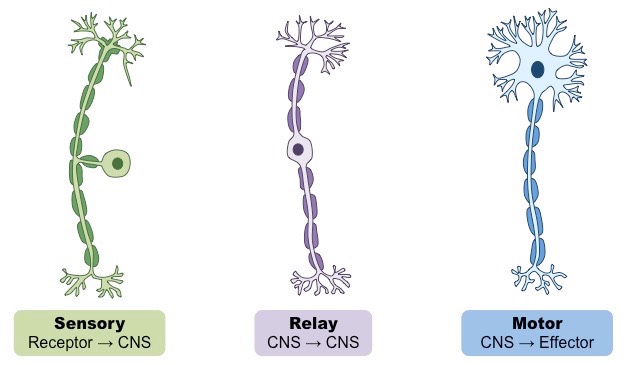 There are 3 types of neuron:
Sensory neurons
Motor neurons
Relay neurons
What tissue are involved???
Nervous tissue makes up the nervous system
How its effect in real life?
When the nervous system is damage neither by , it may cause paralyze or male functioning to the body.
Disease: 
Alzeimer’s disease
Celebral palsy
Motor neuron disease
Pakinson’s disease
What cavity are involve
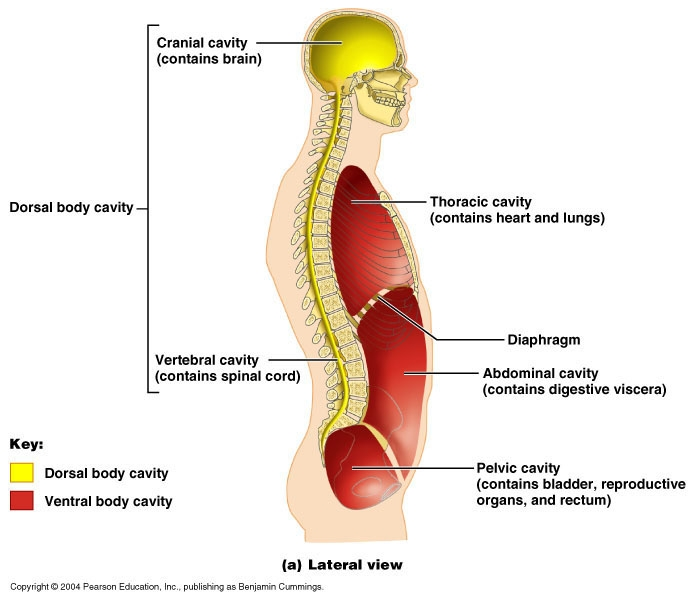 The cranial cavity is the area within the skull that contains the brain.The vertebral cavity encloses the vertebral column and the spinal cord
Reference
https://bodytomy.com/how-does-nervous-system-work
https://www.webmd.com/brain/what-is-nervous-system
https://biologydictionary.net/central-nervous-system/
https://www.verywellmind.com/what-is-the-peripheral-nervous-system-2795465